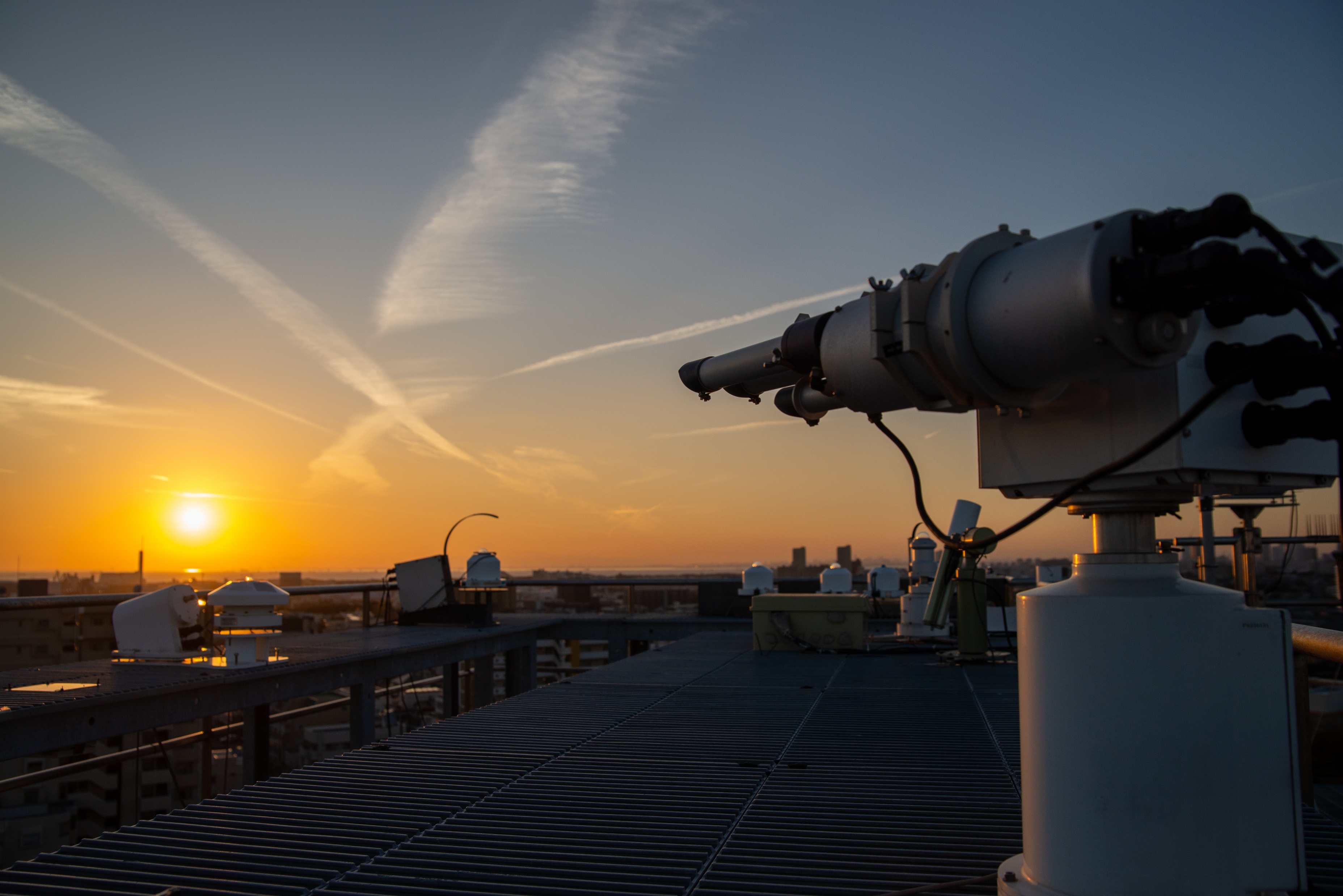 Chiba Campaign 2022
11/25~12/8
M2
Takeru OHNO
Mt. Fuji and Sunset
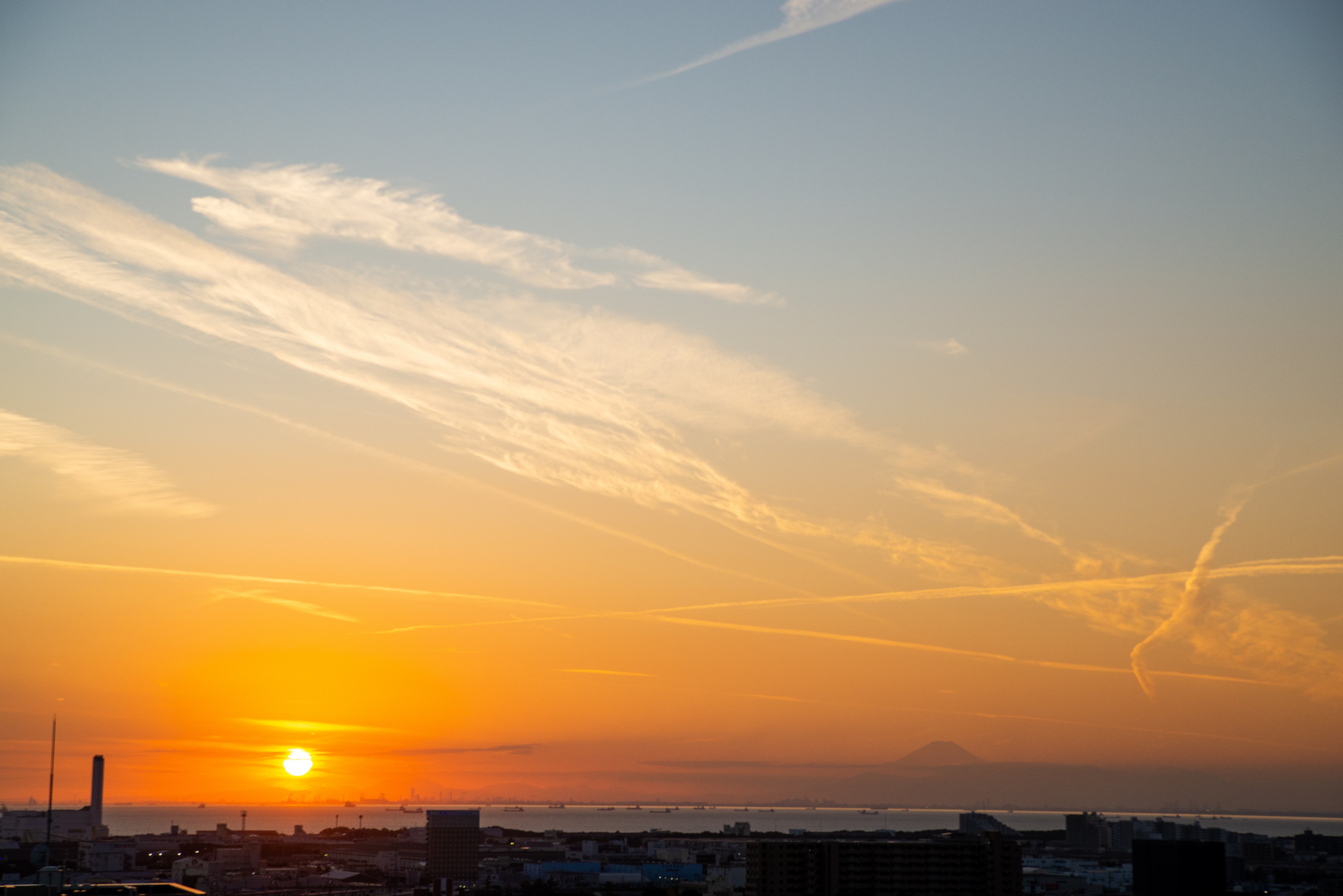 CH4 Experiment
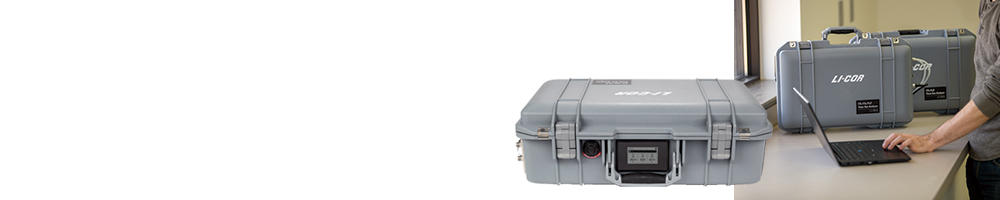 LI-7810
Instrument
CH4変動要因に関する実験
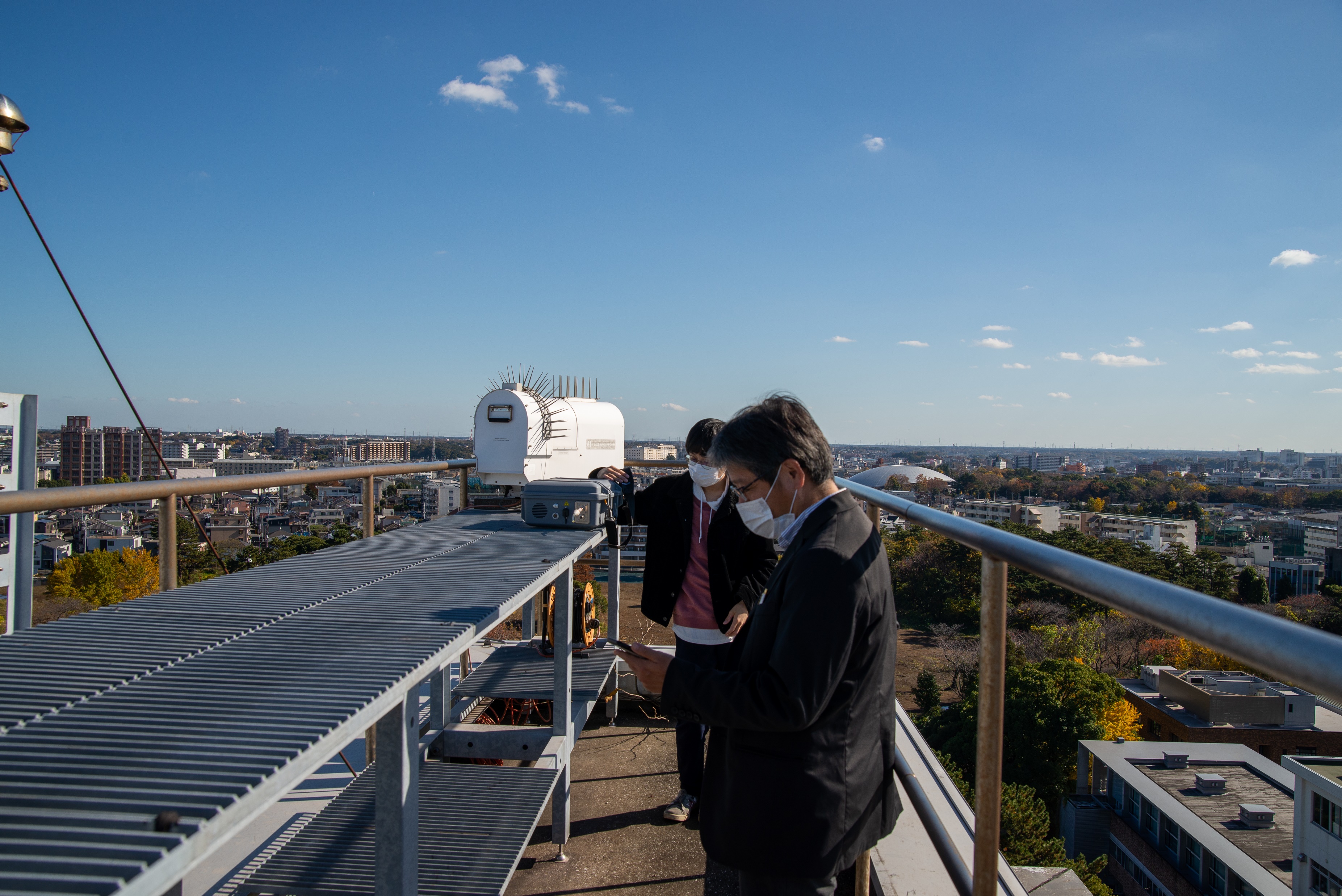 meiwafosis H.P.
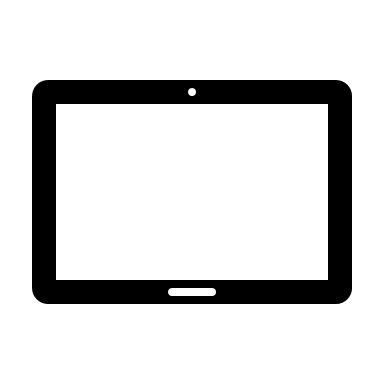 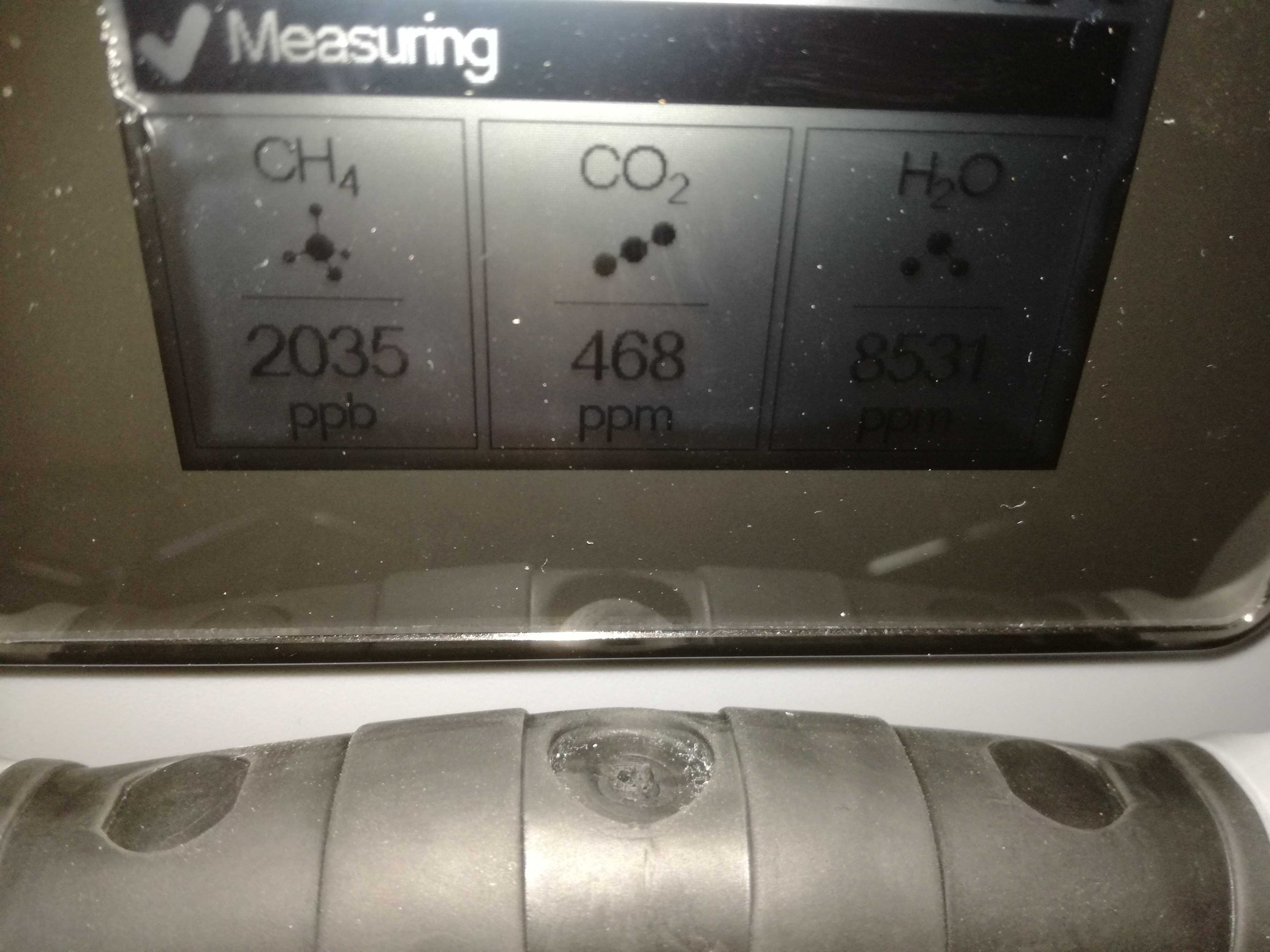 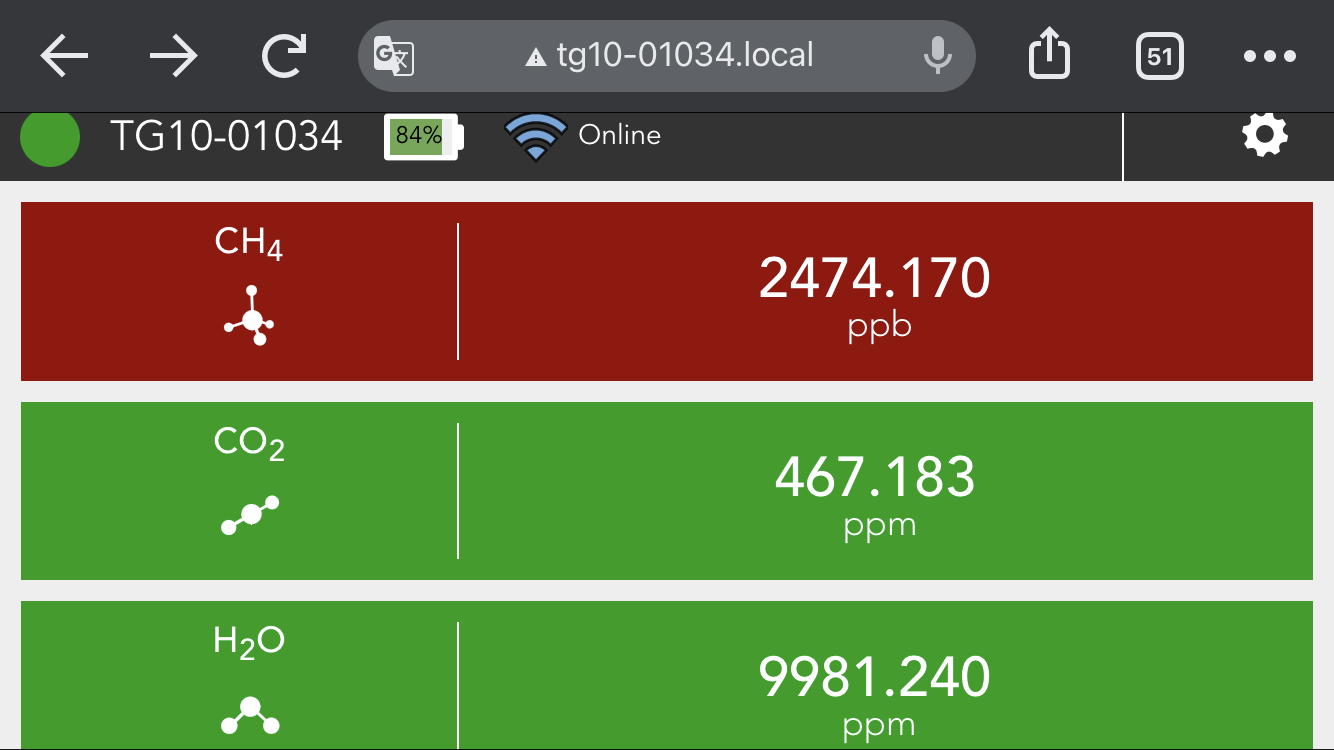 Display
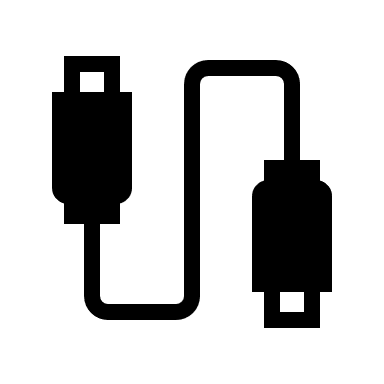 Wi-Fi
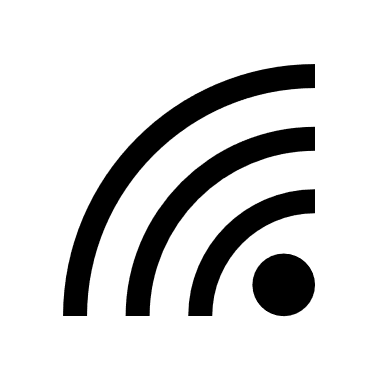 Ethernet
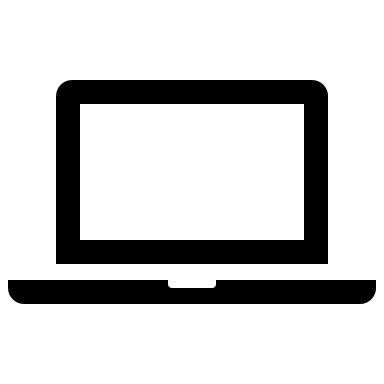 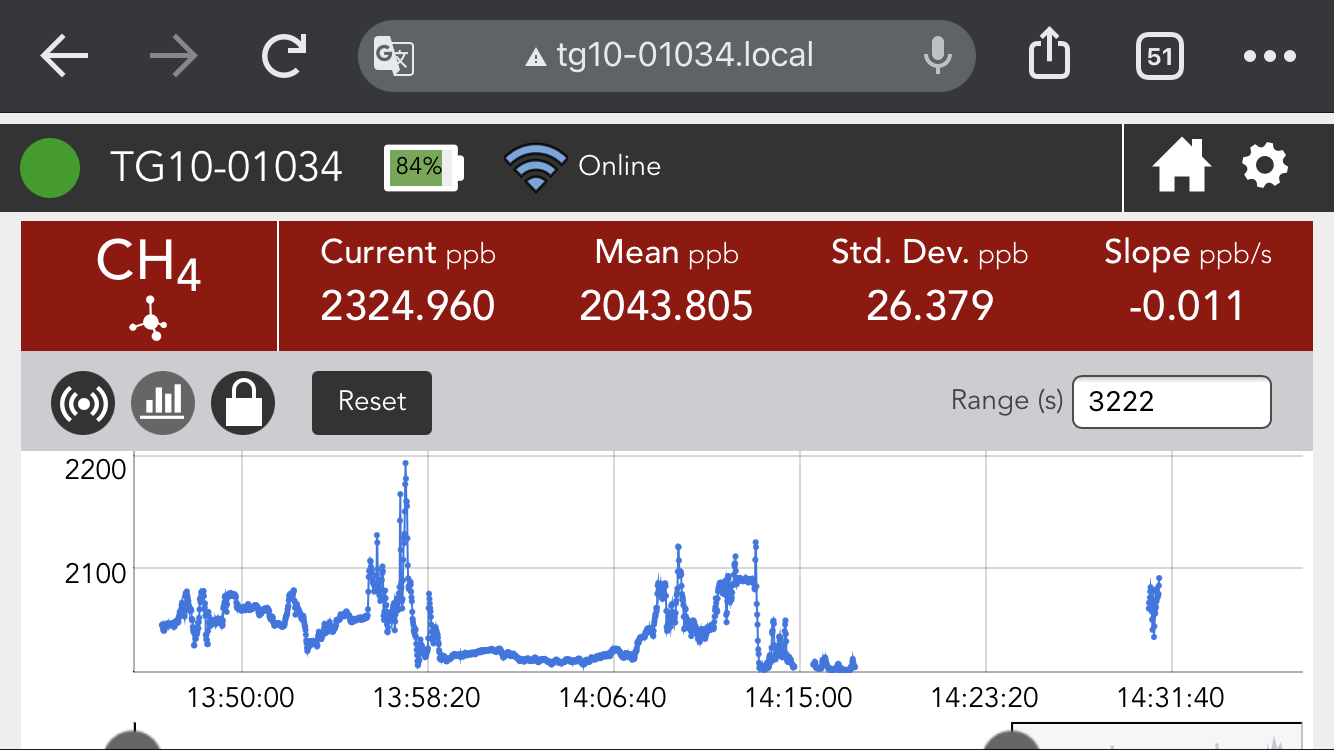 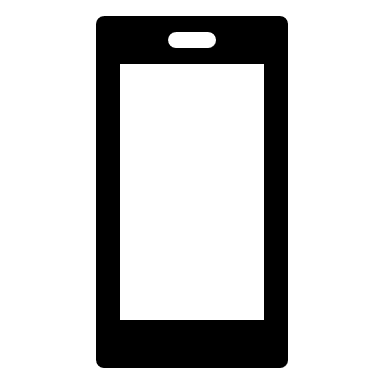